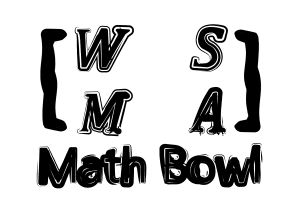 High School Elimination Tournament
Round 3
5th Annual WSMA Math Bowl
March 7th, 2015
This test material is copyright © 2015 by the Washington Student Math Association and may not be distributed or reproduced other than for nonprofit educational purposes without the expressed written permission of WSMA. www.wastudentmath.org.
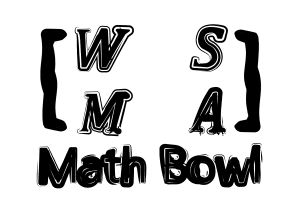 Problem 1
Copyright © 2015 by the Washington Student Math Association
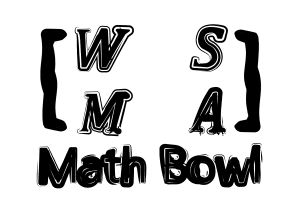 Problem 2
Copyright © 2015 by the Washington Student Math Association
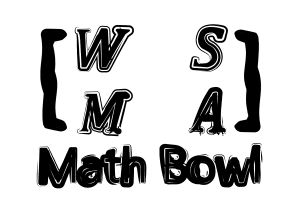 Problem 3
Copyright © 2015 by the Washington Student Math Association
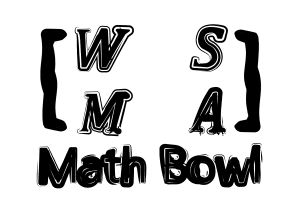 Problem 4
Copyright © 2015 by the Washington Student Math Association
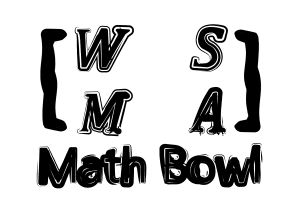 Problem 5
Copyright © 2015 by the Washington Student Math Association
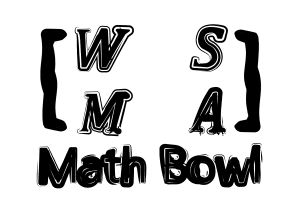 Problem 6
Copyright © 2015 by the Washington Student Math Association
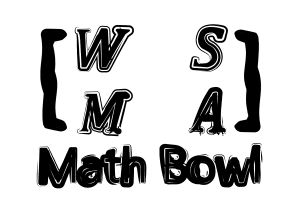 Problem 7
Copyright © 2015 by the Washington Student Math Association
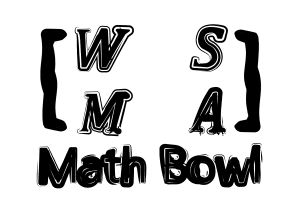 Extra Question
What is the positive difference in length between the longest line that can fit in a 1 inch by 1 inch by 1 inch cube and the longest line that can fit in a 1 inch by 1 inch square?
Copyright © 2015 by the Washington Student Math Association